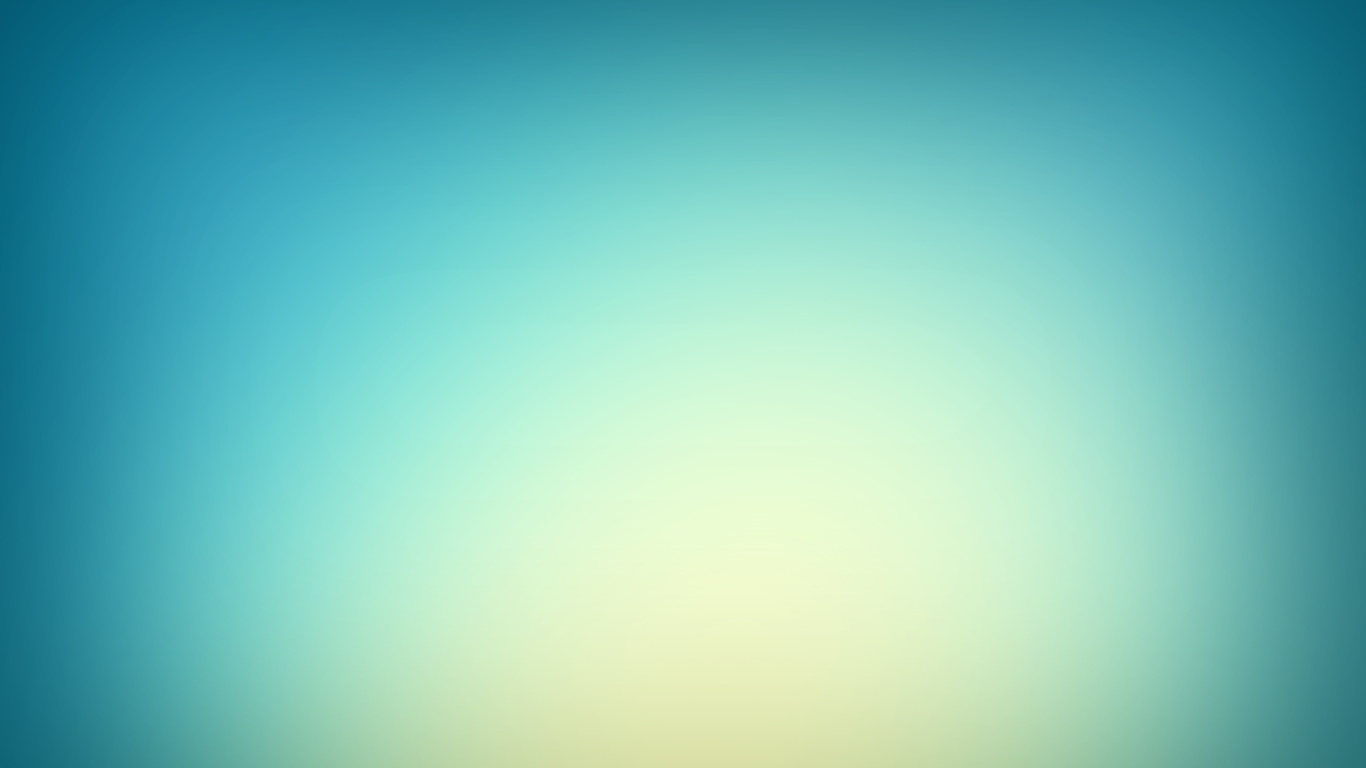 Частица.
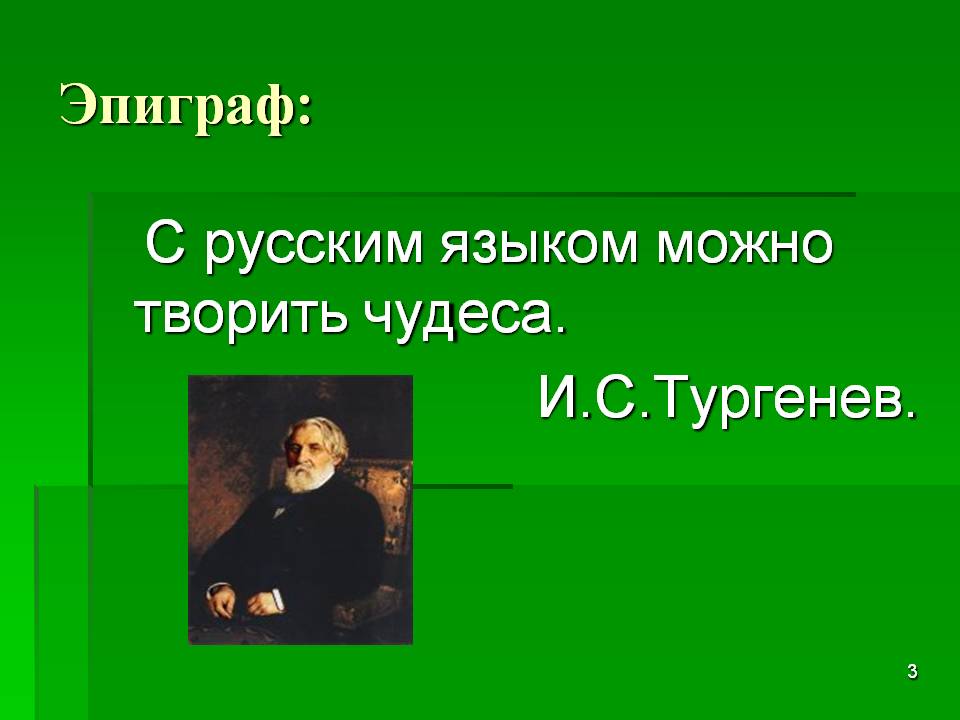 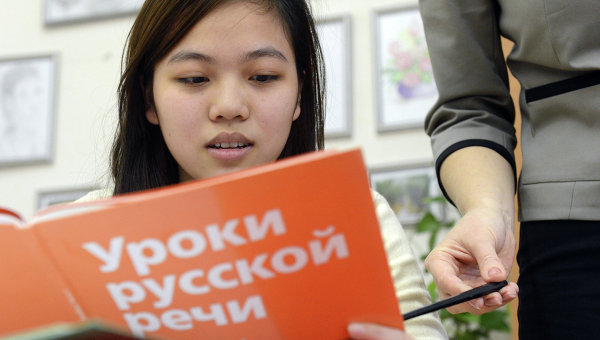 Работу выполнила: 
Ученица 7 «а» класса 
Хмелевицкой СОШ
Русова Юлия
Преподаватель :Спиридонова Светлана Павловна
                                       2015год
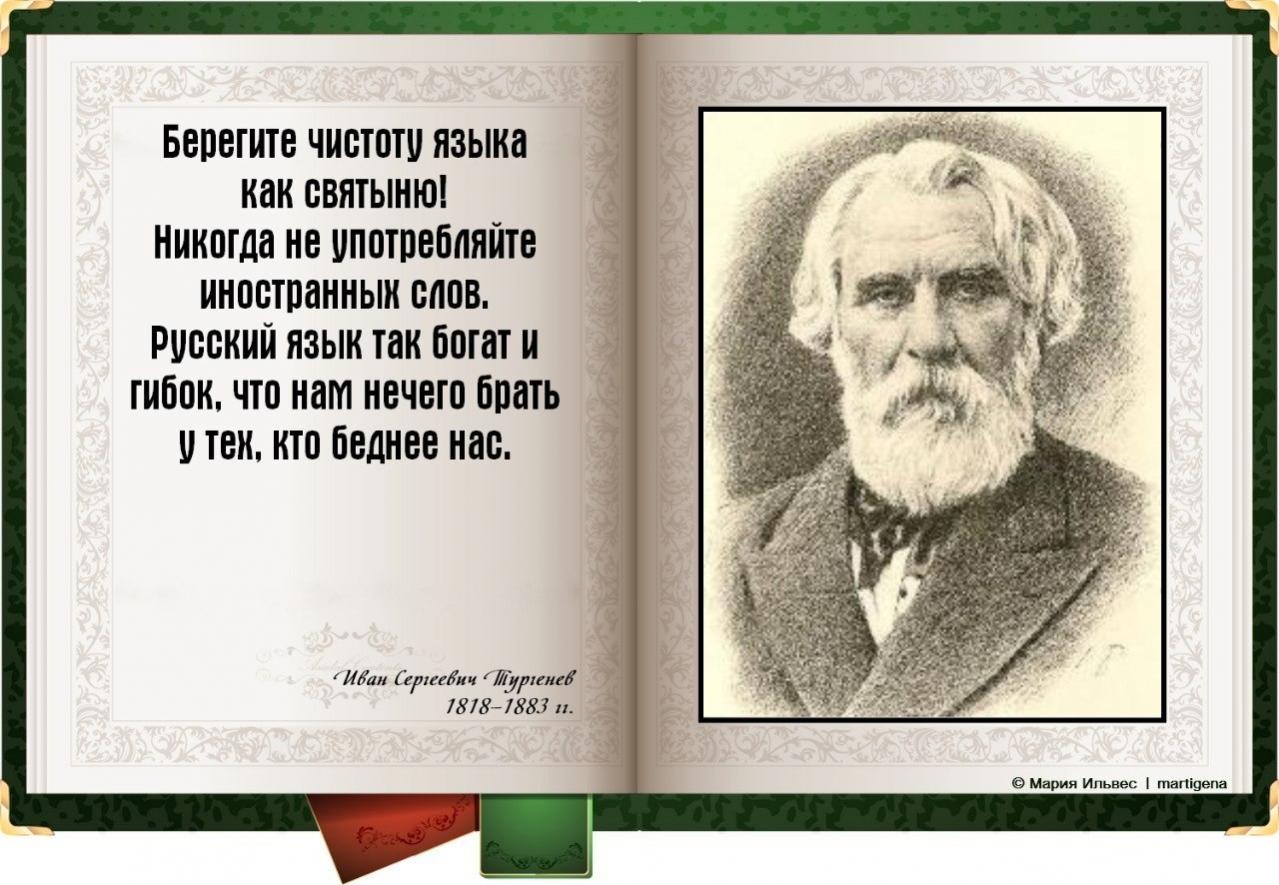 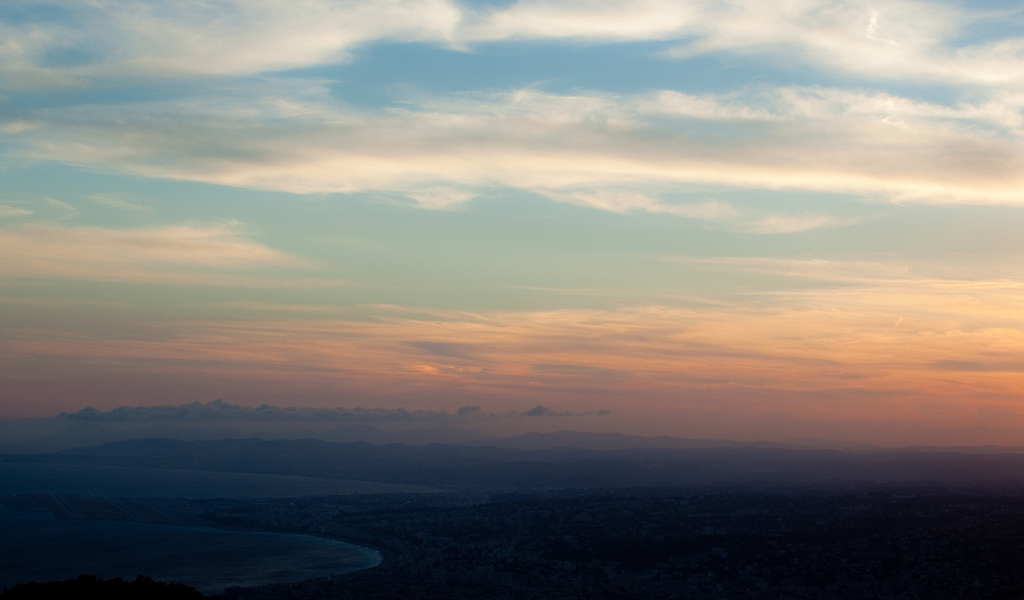 Частица — служебная часть речи, которая вносит в предложение различные оттенки значения или служит для образования форм слов.Частицы не изменяются и не являются членами предложения.По значению и роли в предложении частицы делятся на три разряда: формообразующие, отрицательные и модальные.
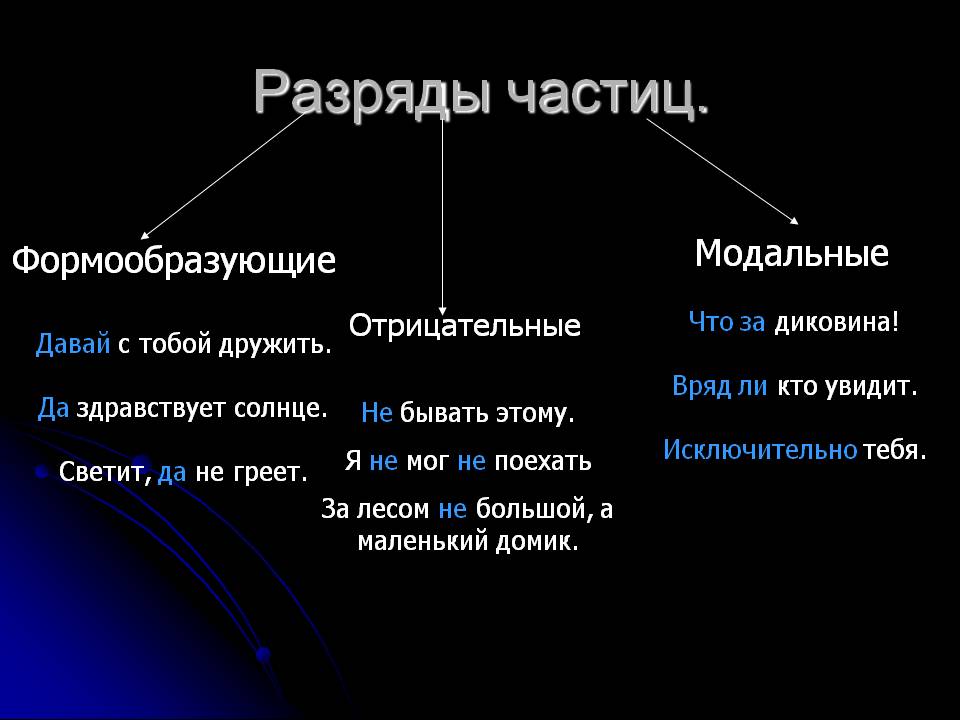 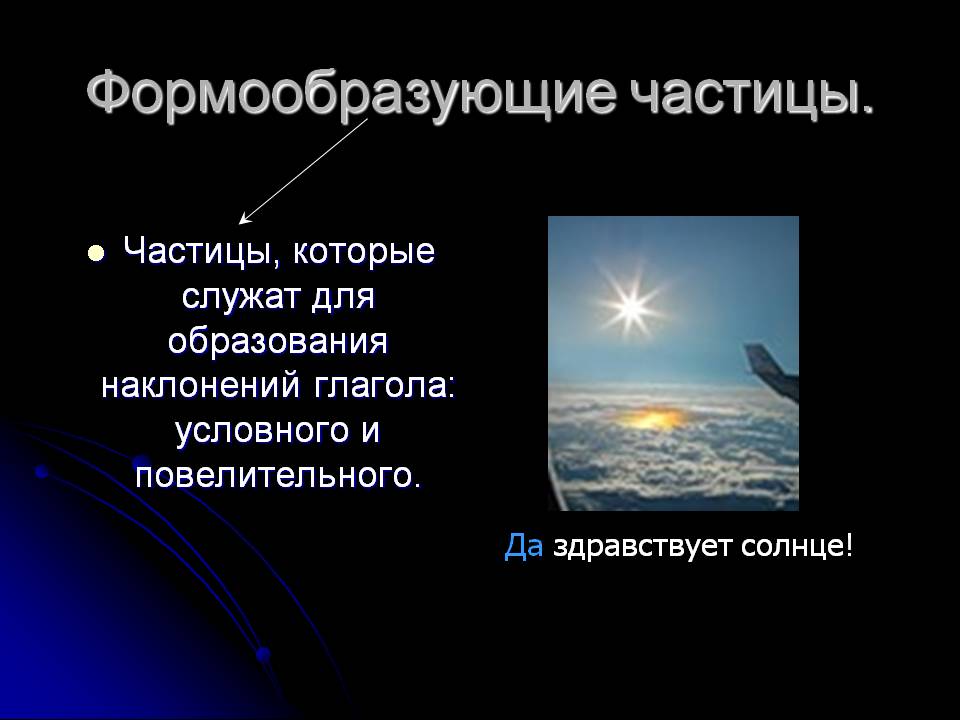 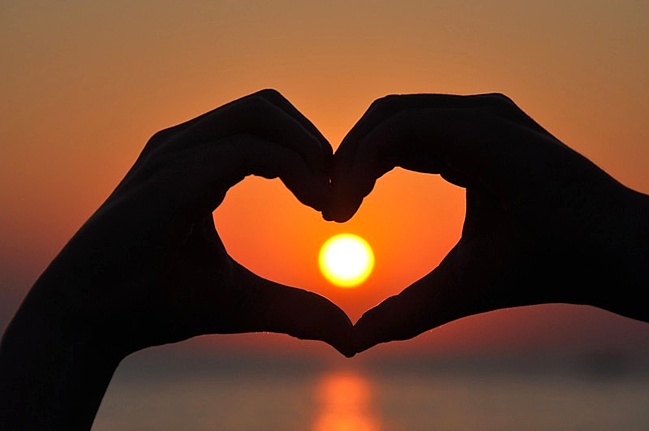 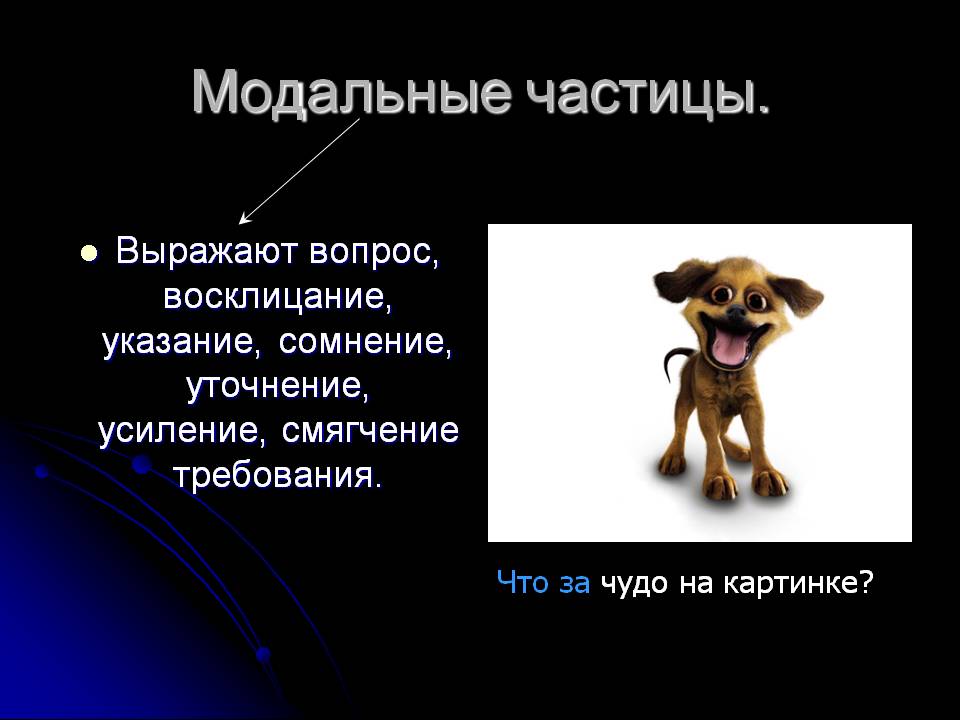 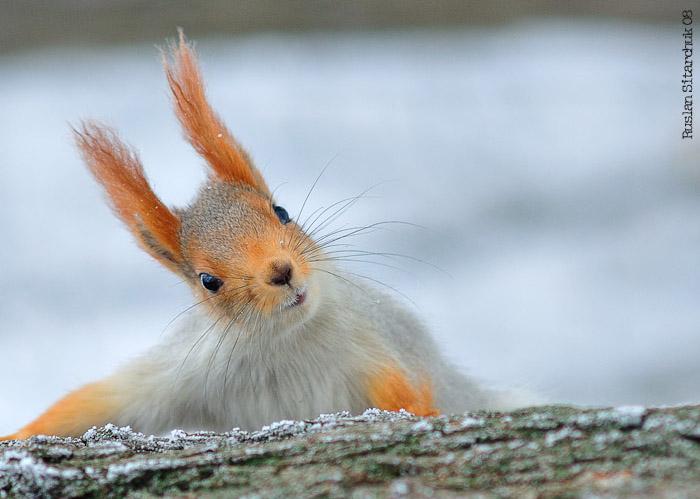 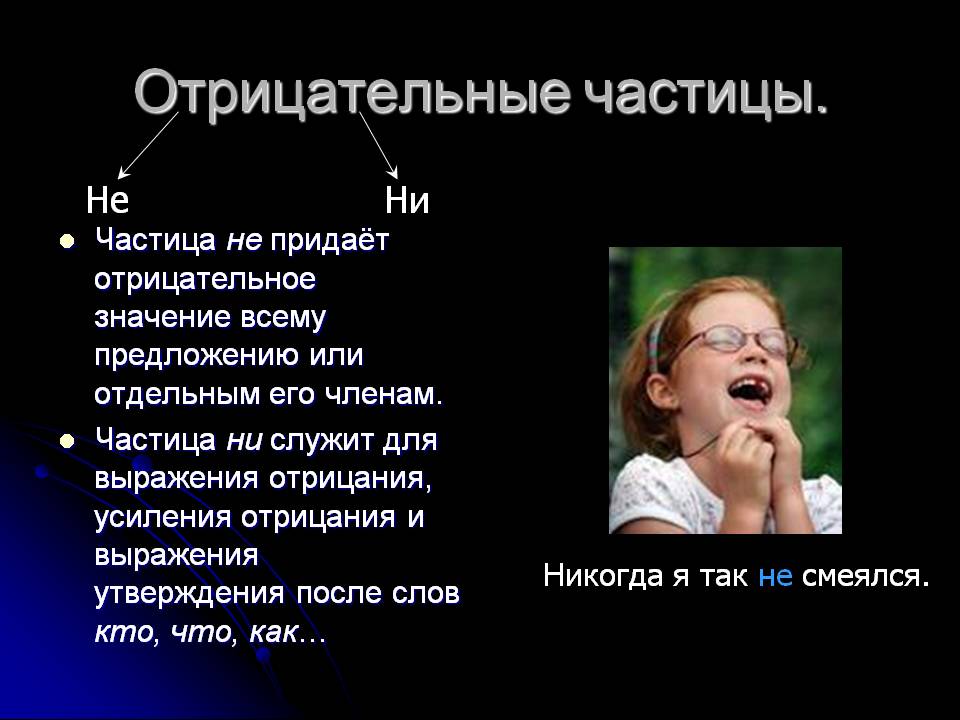 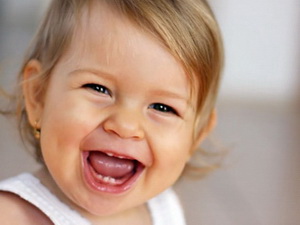 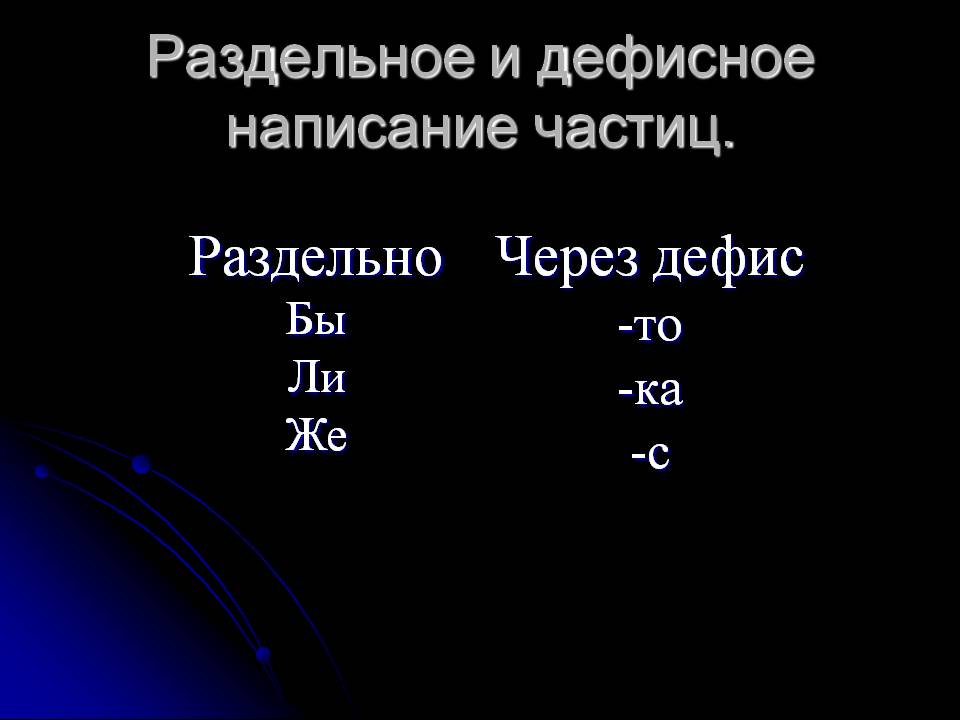 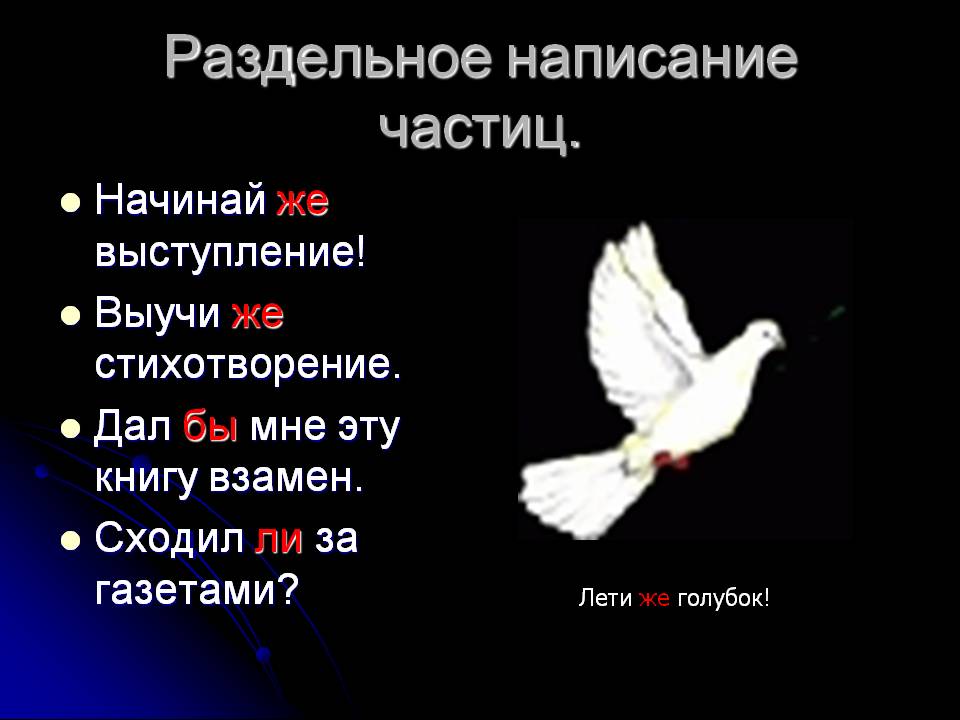 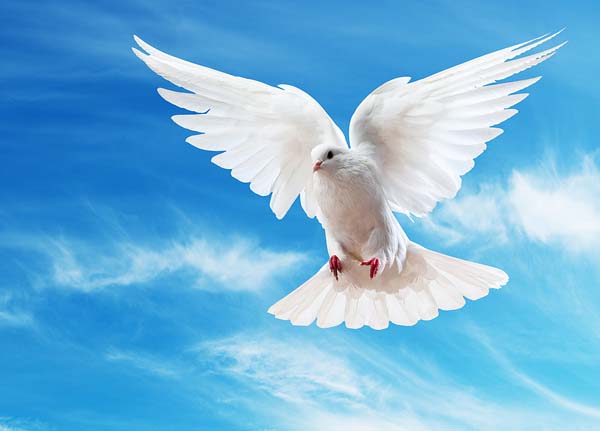 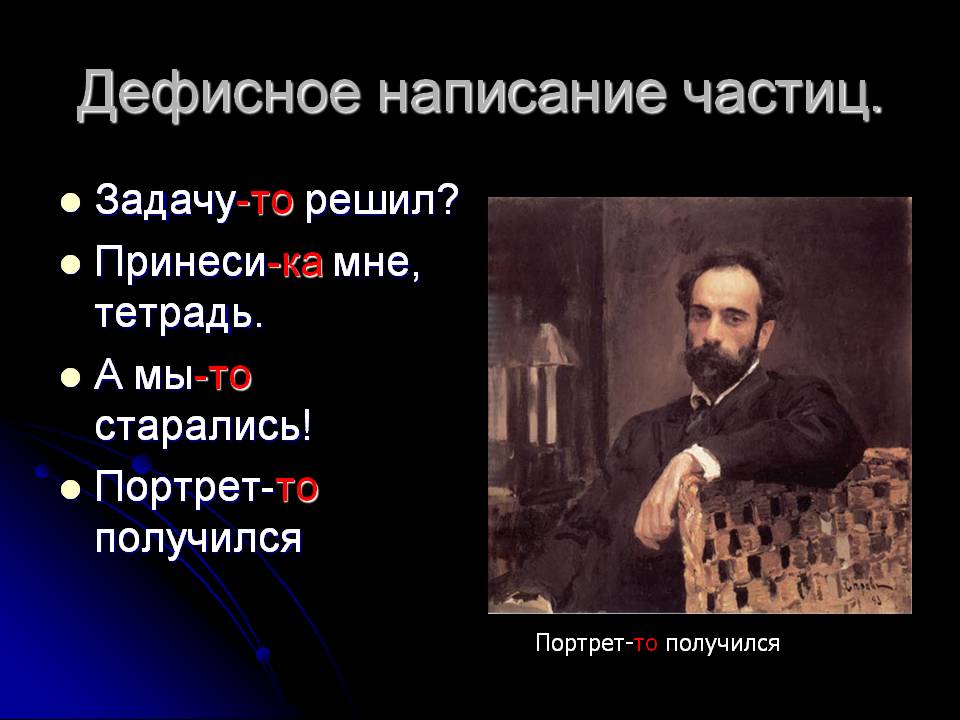 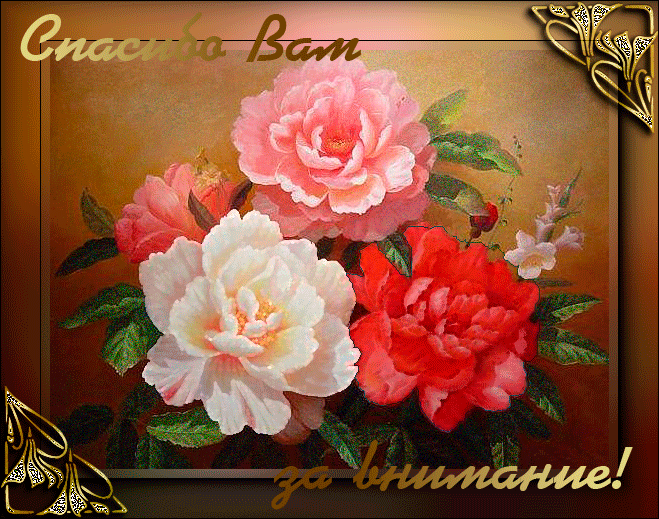 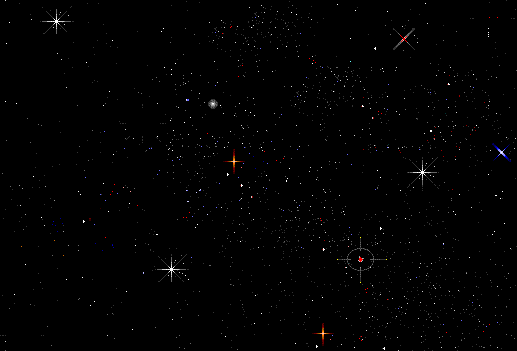 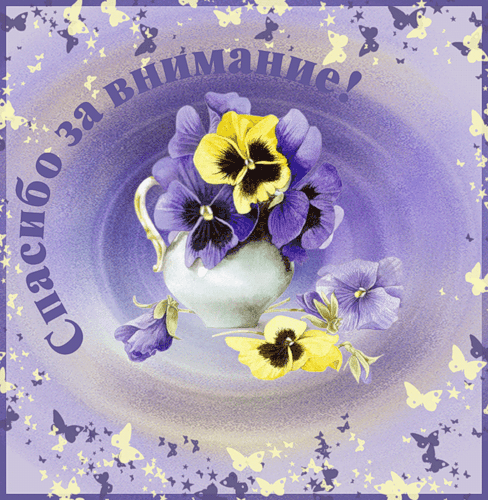 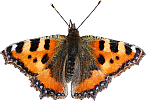 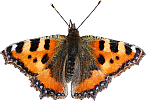 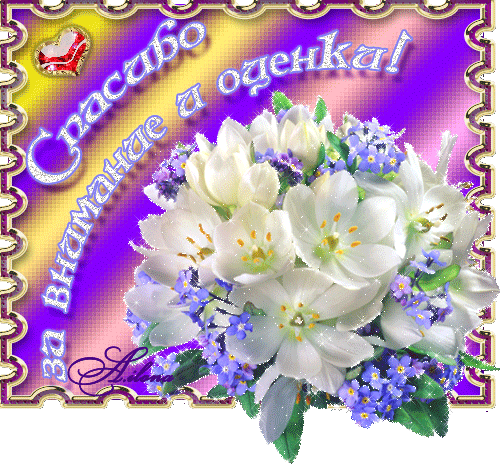 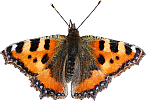 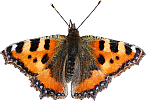 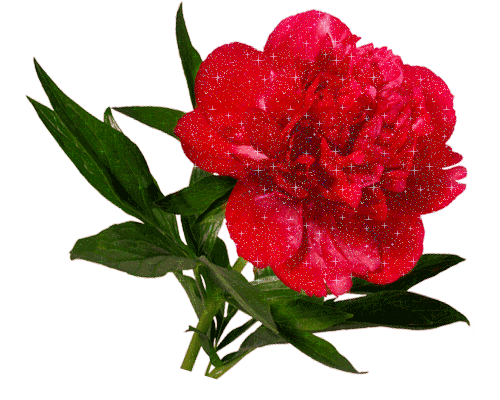 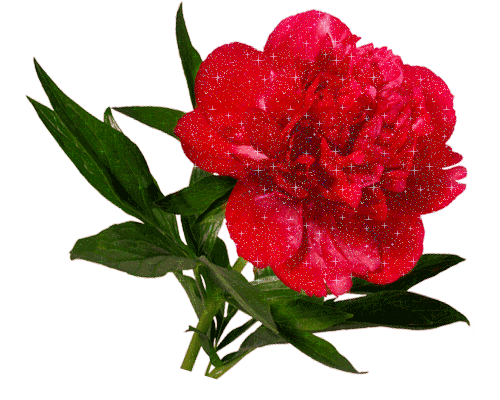